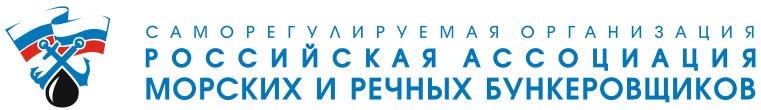 Сергеев Владимир Александрович
председатель Совета саморегулируемой организации «Российская Ассоциация Морских и Речных Бункеровщиков»


Рисковый подход и распределение ответственности как основа взаимодействия государства и бизнеса




23-24 июня 2022 г., Санкт-Петербург
mrbunker.ru
Федеральный закон от 13 июля 2020 г. N 207-ФЗ "О внесении изменений в статью 46 Федерального закона "Об охране окружающей среды" и отдельные законодательные акты Российской Федерации" (в ст. 22.2 федерального закона от 30 ноября 1995 года N 187-ФЗ "О континентальном шельфе Российской Федерации« и в ст. 16.1 федерального закона от 31 июля 1998 г. N 155-ФЗ "О внутренних морских водах, территориальном море и прилежащей зоне Российской Федерации от 31 июля 1998 г.)
На смену отмененному постановлению Правительства РФ № 1189 от 14 ноября 2014 года принято новое Постановлении Правительства РФ от 30 декабря 2020 года № 2366 "Об организации предупреждения и ликвидации разливов нефти и нефтепродуктов на континентальном шельфе Российской Федерации, во внутренних морских водах, в территориальном море и прилежащей зоне Российской Федерации" 
Принято новое Постановление Правительства РФ от 31 декабря 2020 г.       N 2451 "Об утверждении Правил организации мероприятий по предупреждению и ликвидации разливов нефти и нефтепродуктов на территории Российской Федерации, за исключением внутренних морских вод Российской Федерации и территориального моря Российской Федерации, а также о признании утратившими силу некоторых актов Правительства Российской Федерации…"
mrbunker.ru
В соответствии с общемировой практикой (Руководства ИМО, ITOPF, IPIECA), реагирование на разливы нефти и нефтепродуктов производится с применением рискового подхода, основанного на результатах оценки риска и последствий аварийных происшествий для людей и окружающей среды. Обычно применяется трёхуровневый подход, когда разливы делят условно на три категории:
	-  1-го уровня (локальный);													-  2-го уровня (региональный);  												-  3-го уровня (национальный).
В настоящее время в РФ существует способ классификации разливов нефти и нефтепродуктов, защищённый патентом на изобретение              № 2656252, в котором реализован трёхуровневый подход с адаптацией к имеющейся классификации чрезвычайных ситуаций согласно РСЧС и функциональной подсистеме Росморречфлота.
mrbunker.ru
Предлагается:
	-  переработать весь комплекс нормативно-правовых актов по вопросам ЛРН на море с применением рискового подхода; 									-  разработать классификацию разливов нефти и нефтепродуктов на основе оценки риска и вероятных последствий аварии для населения и территорий (акваторий), законодательно закрепив количественные показатели классификации уровней разливов;													-  снизить порог ответственности хозяйствующих субъектов до локального уровня разлива нефти и нефтепродуктов в соответствии с международной практикой и Положением об РСЧС (п. 30 Постановления Правительства РФ от 30 декабря 2003 г. N 794 «О единой государственной системе предупреждения и ликвидации чрезвычайных ситуаций»);											- распределить ответственность за ликвидацию последствий катастрофических (превышающих локальный уровень) разливов между компетентными органами государственной власти;								-  определить порядок привлечения сил и средств организаций к реагированию на катастрофические разливы;									- разработать порядок финансового обеспечения всех уровней функциональной подсистемы на разливы любых объёмов нефти – от минимального до максимального.